Kick Counts
What are Fetal Movement Counts?
Fetal movements counts, also called fetal activity counts or kick counts, are the number of times your baby kicks, twists, turns, or moves.
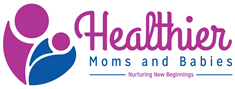 Why should I do Kick Counts?
Counting and tracking baby’s movement helps you get to know baby’s habits and patterns—and sense when something might be off. 
Kick counts are important because you’re starting to monitor baby’s movement so you can notify your OB if you notice a change.
It is something you can do all on your own to keep baby safe.
Getting in tune with you baby’s movements is a great way to start the bonding process.
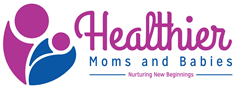 When do I do fetal movements counts?
First flutters of movement can start any time between 16 and 22 weeks gestation, but may be subtle and irregular.
During the Third trimester at 28 weeks, baby’s kicks become stronger and more predictable, and kick counts will be more.
Set aside a time for kick counts every day and roughly around the same time. (i.e. before bedtime)
Choose a time when your baby is most active.
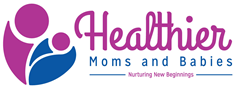 How To Do Kick Counts?
Methods for recording fetal movements vary. Talk to your healthcare provider about the exact method that is right for you and your baby and how often you should do fetal movement counts. 
One method is recording how long it takes to feel your baby move 10 times.
Lie on your side, or sit in a comfortable chair.
Write down the time when you feel the first movement.
Make a mark for each movement you feel, up to 10 movements.
Write down the time of the tenth movement.
If you do not feel 10 movements over 1 hour, continue to count for a second hour.
You know your body best. If you feel that something is not right, trust yourself, and call your healthcare professional.
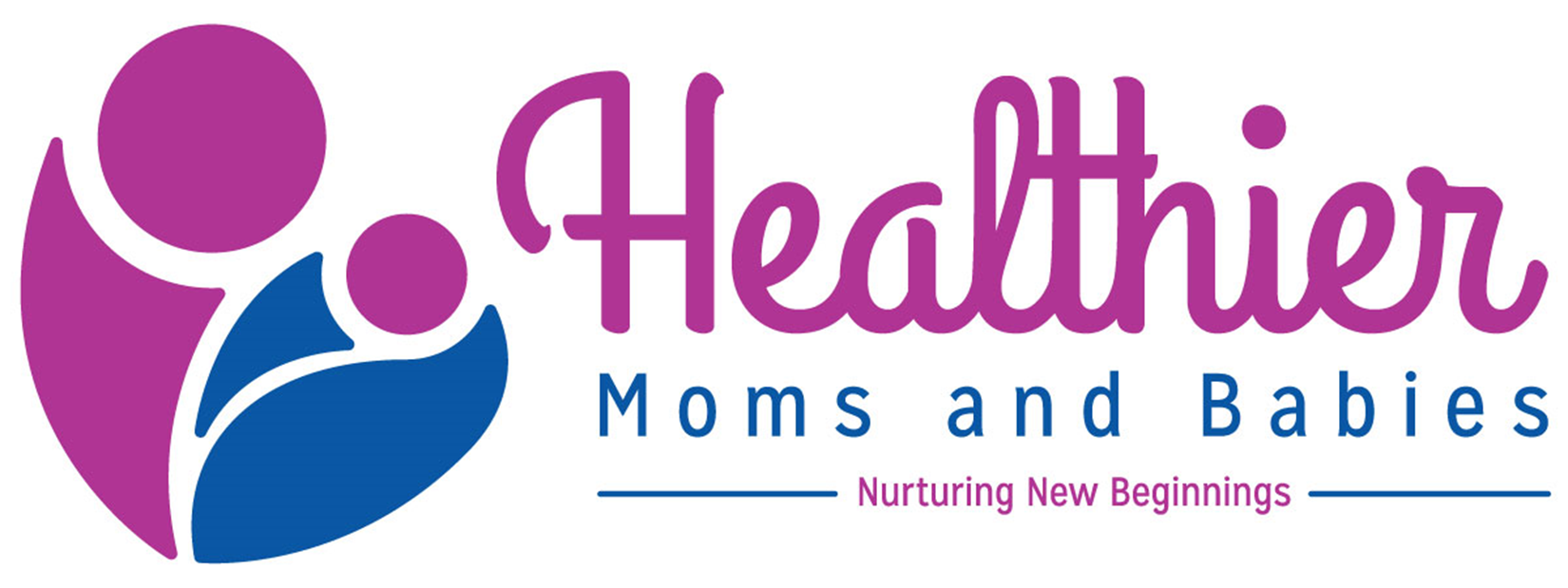 Kick Counter Phone Apps
Kick Counter
Count the Kicks
Mama Tracker:  baby kick counter
Kicks Count
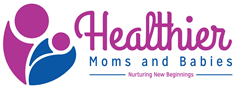